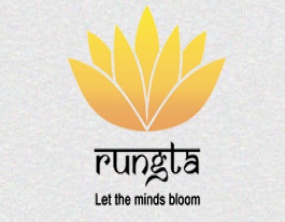 RUNGTA COLLEGE OF DENTAL SCIENCES & RESEARCH
FRACTURES OF MAXILLA  AND MANDIBLE
DEPARTMENT OF PEDODONTICS AND PREVENTIVE DENTISTRY
1
SPECIFIC LEARNING OBJECTIVES
CATEGORY
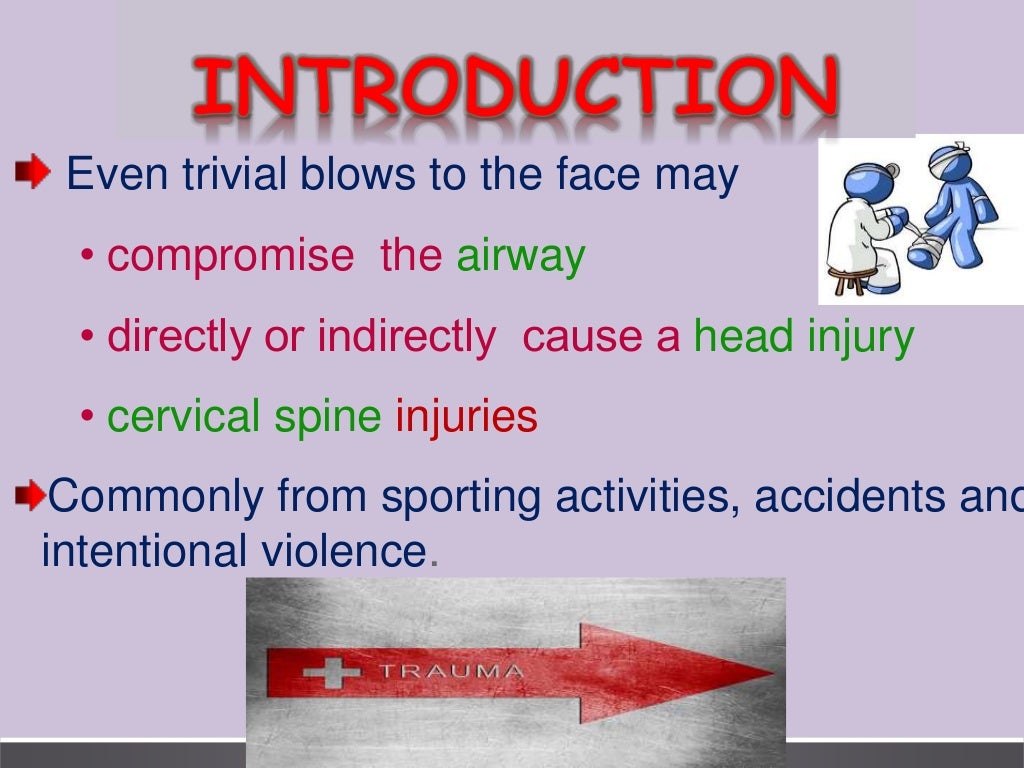 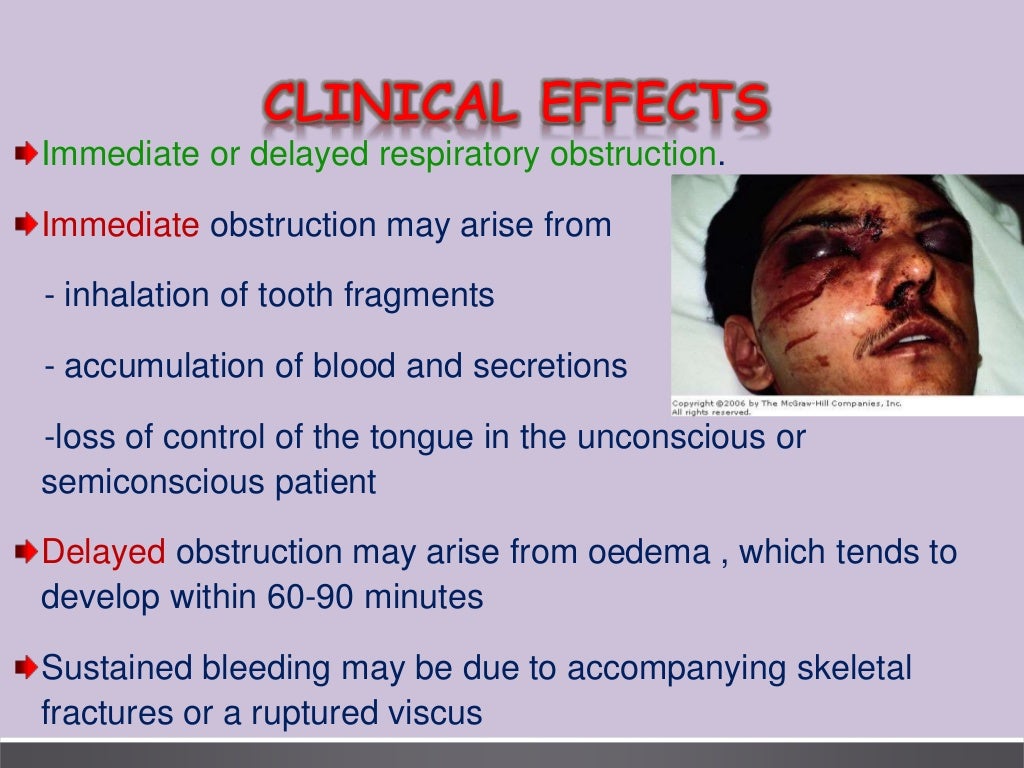 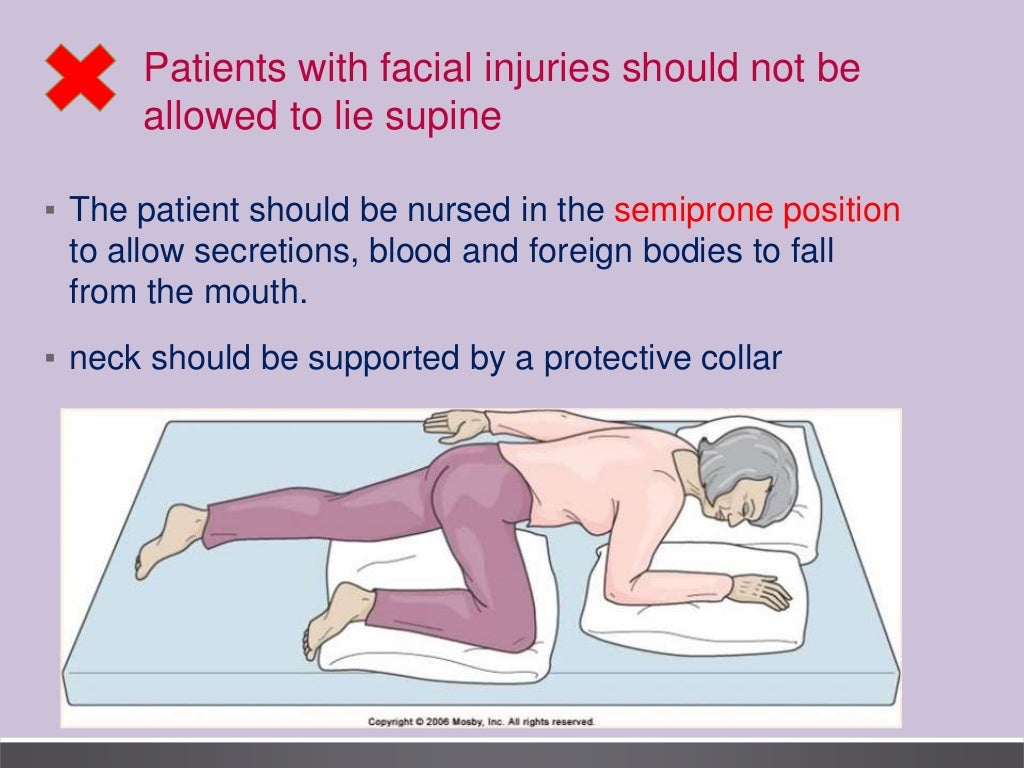 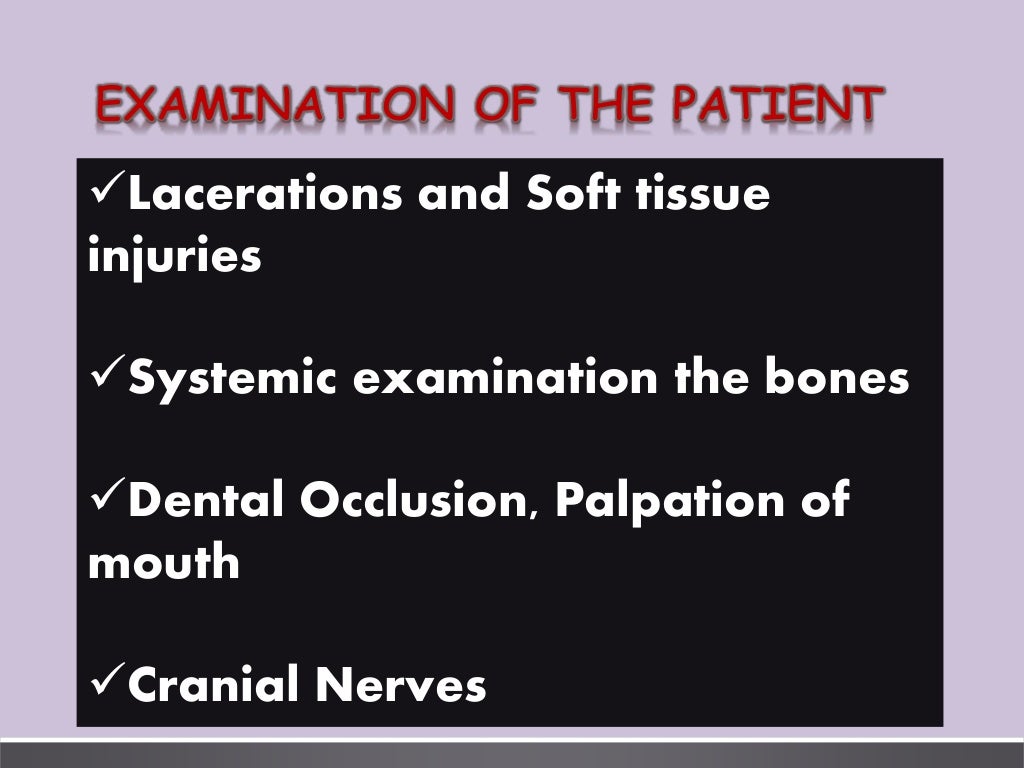 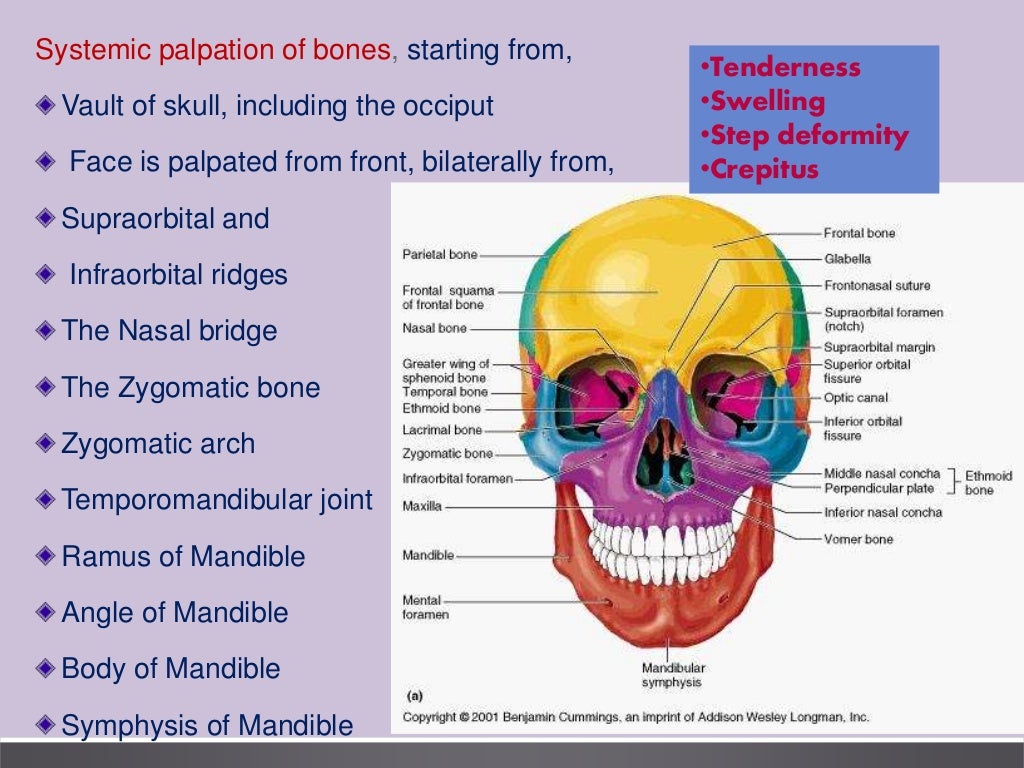 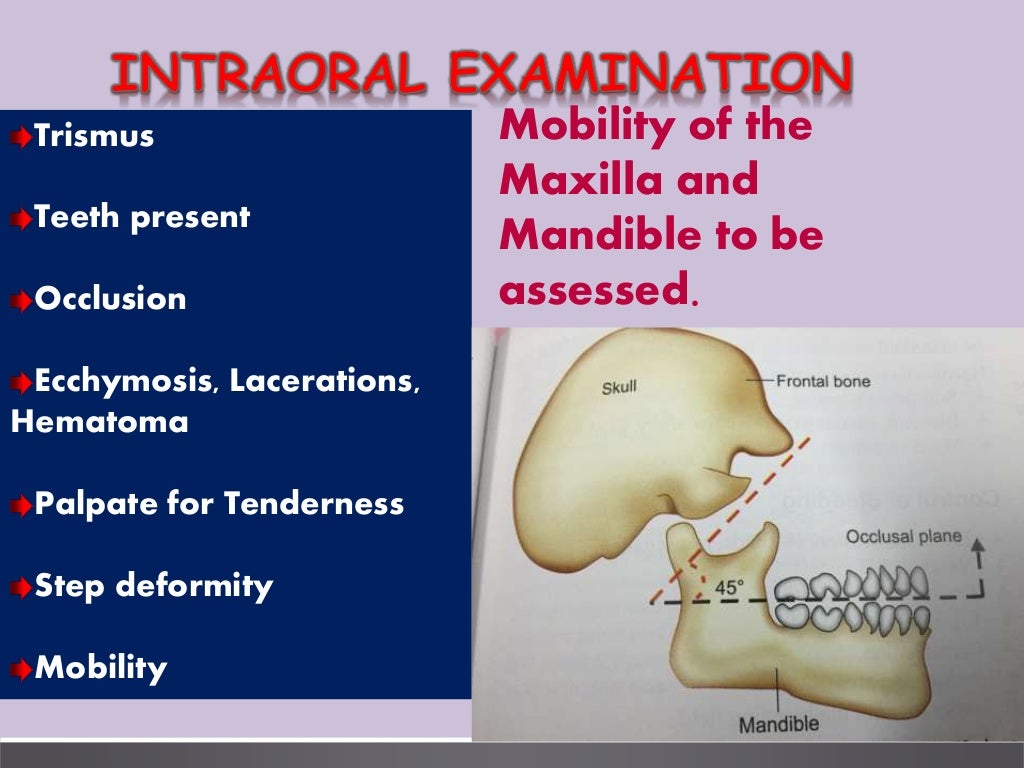 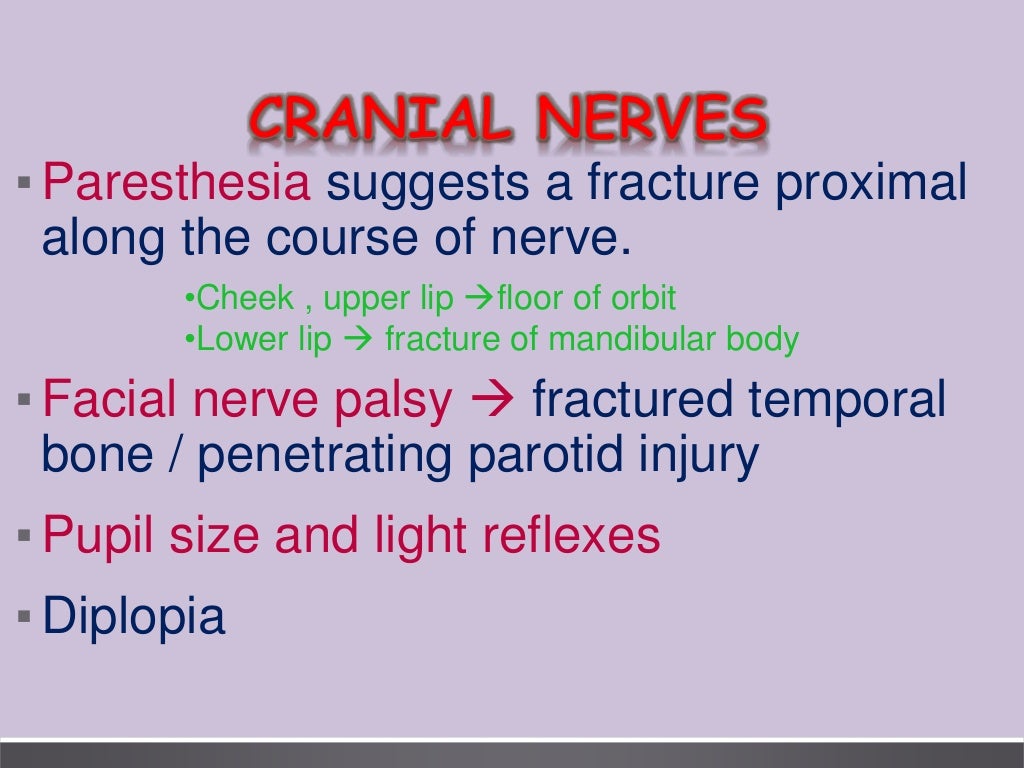 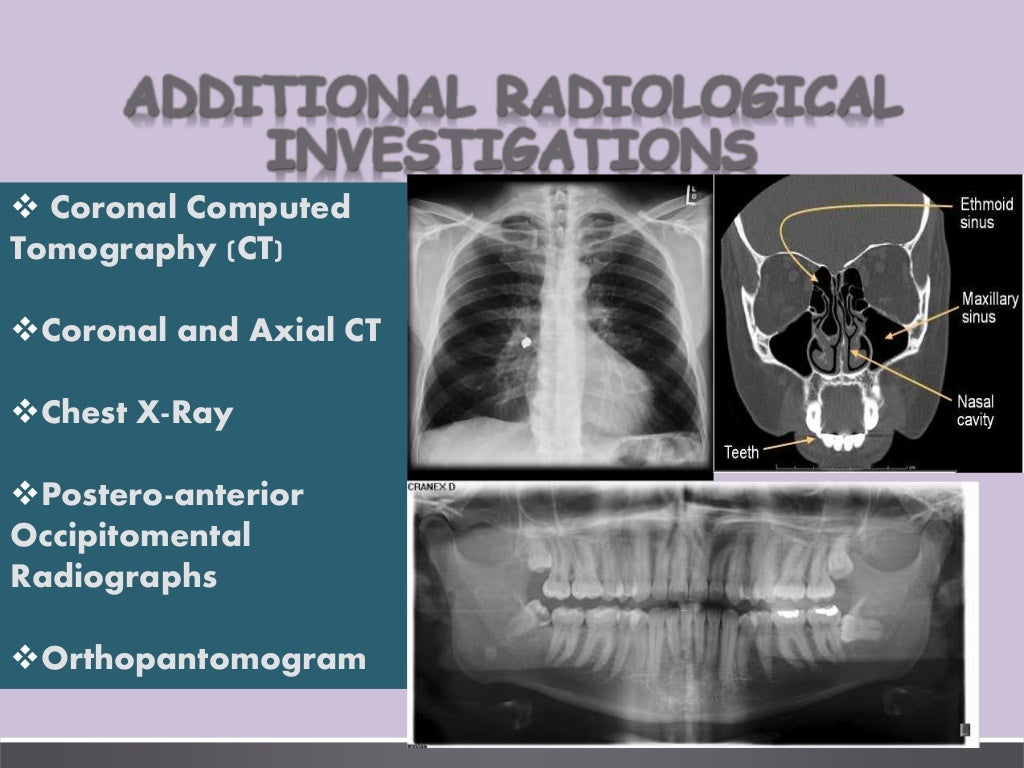 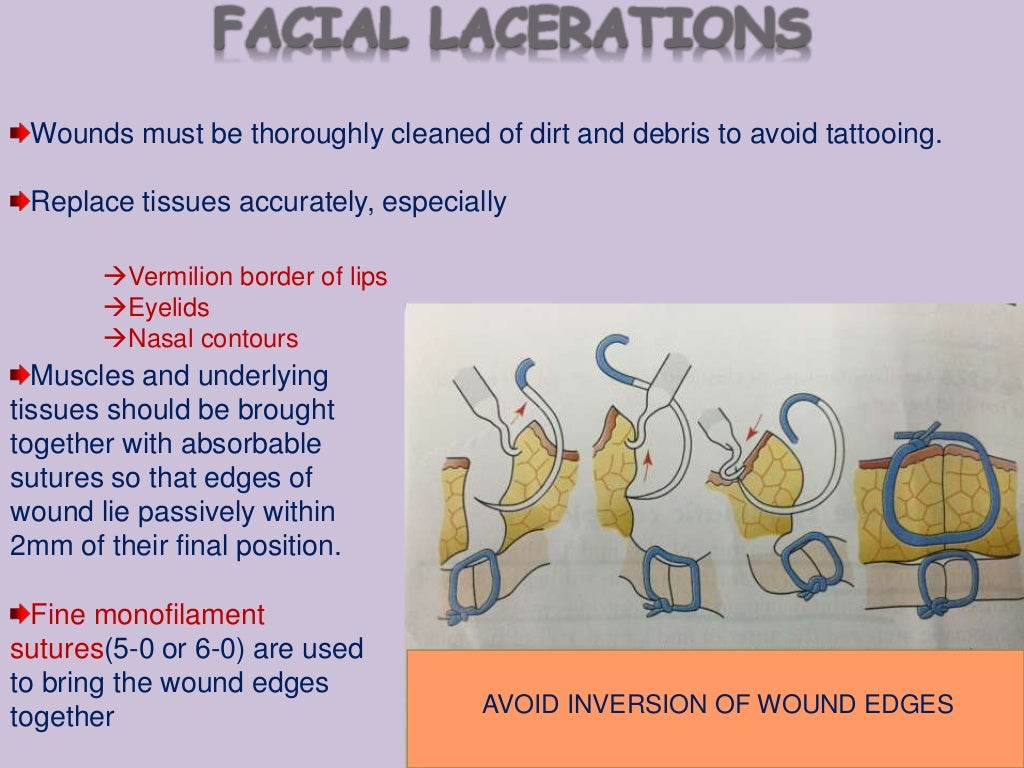 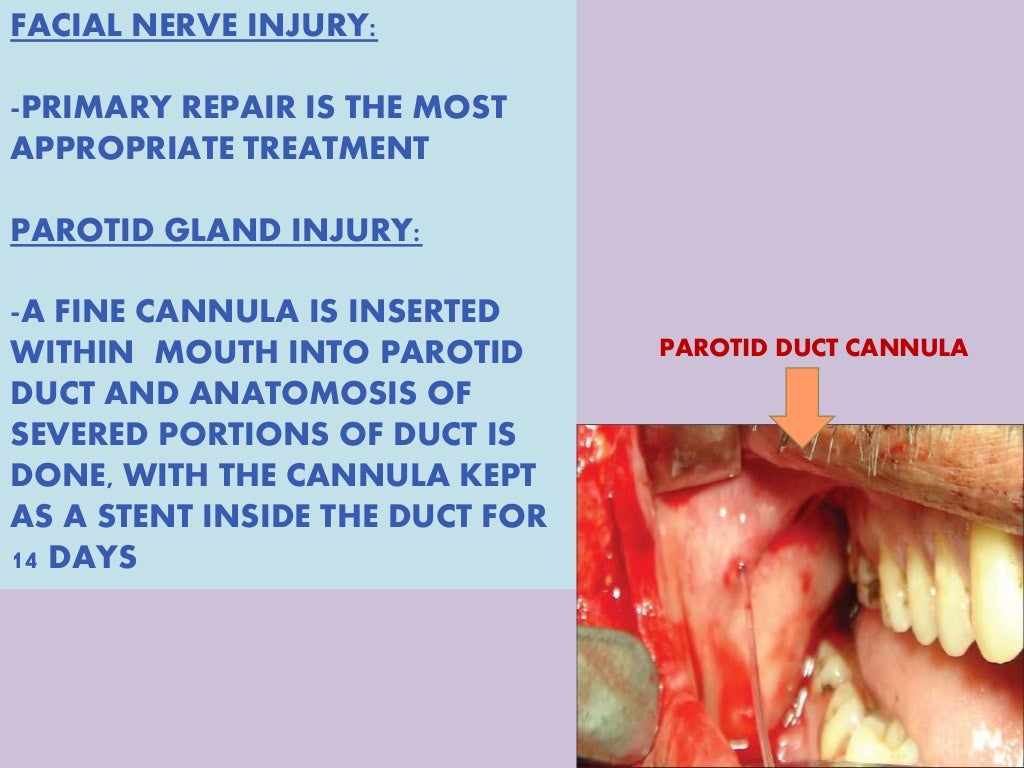 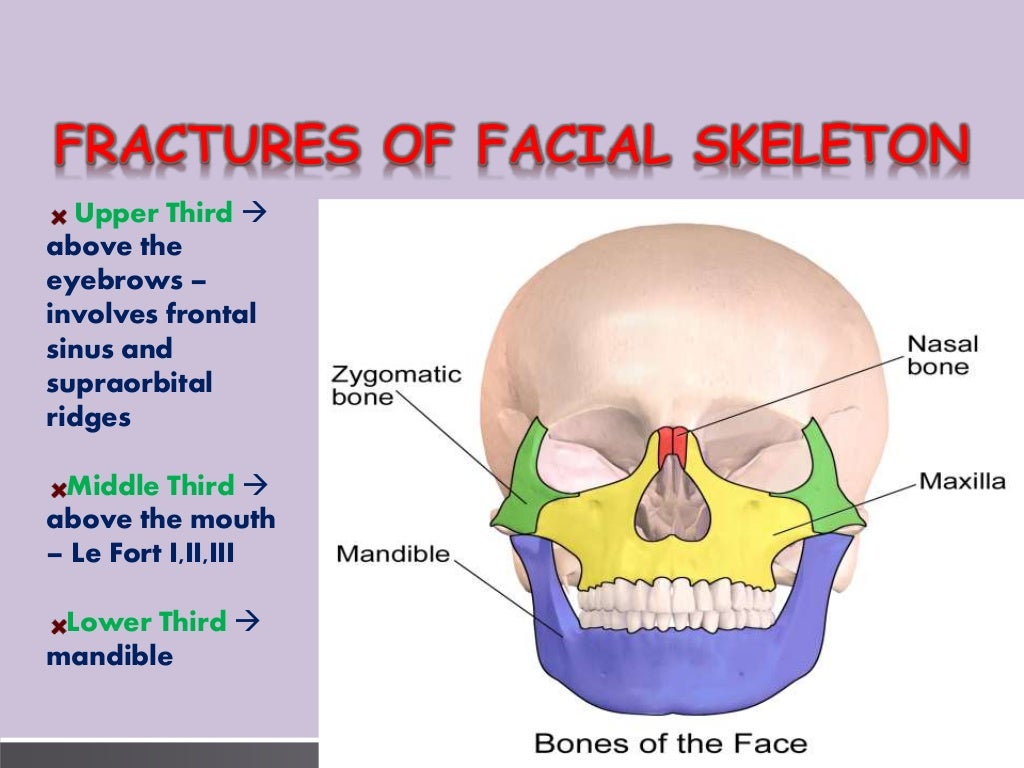 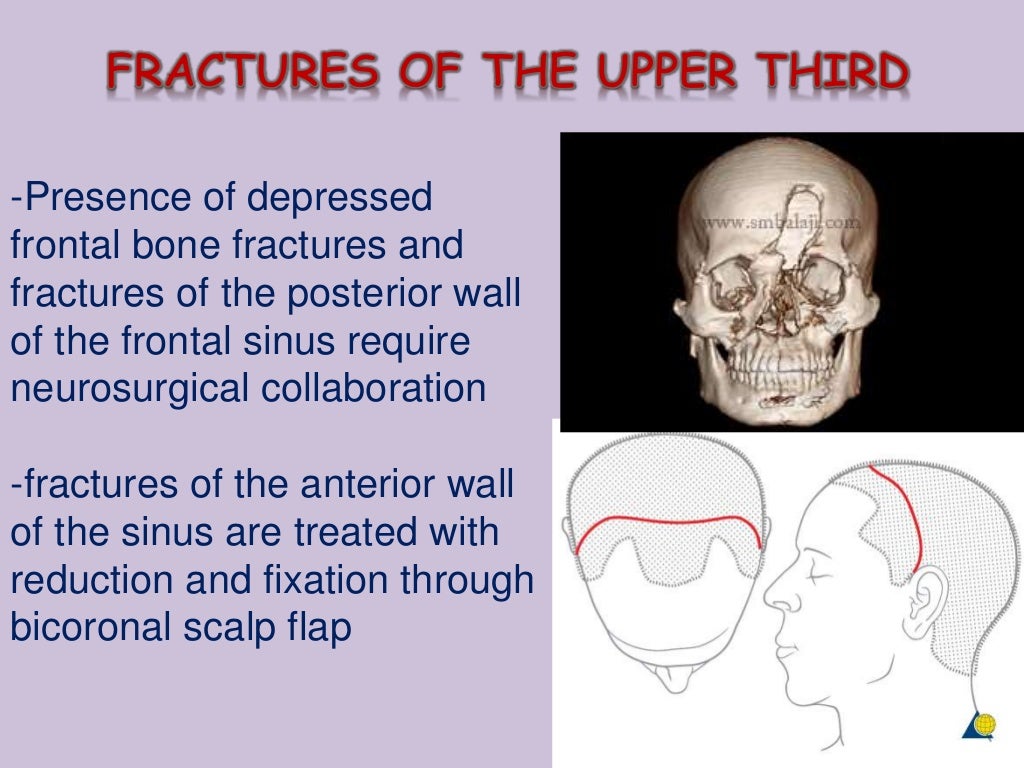 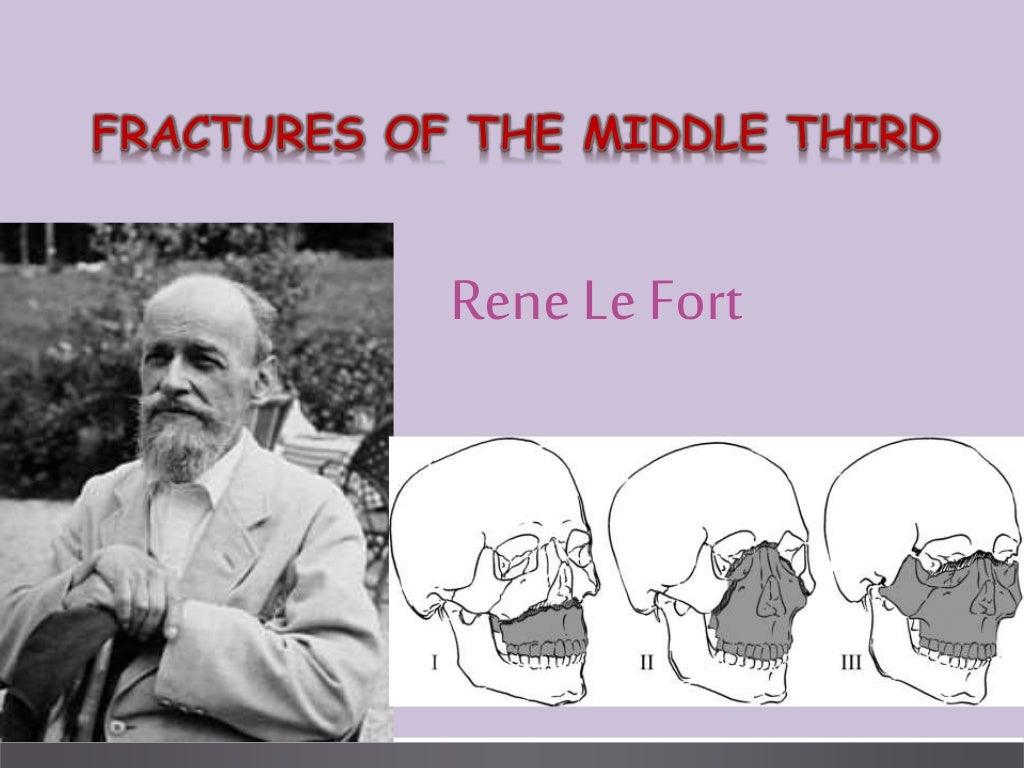 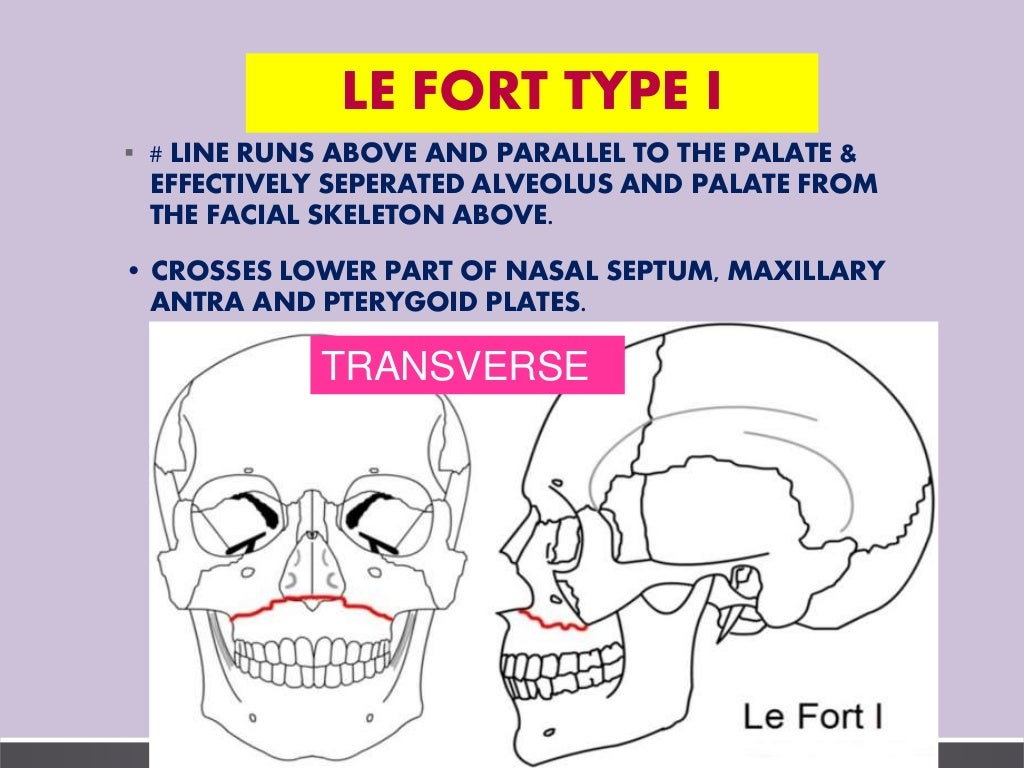 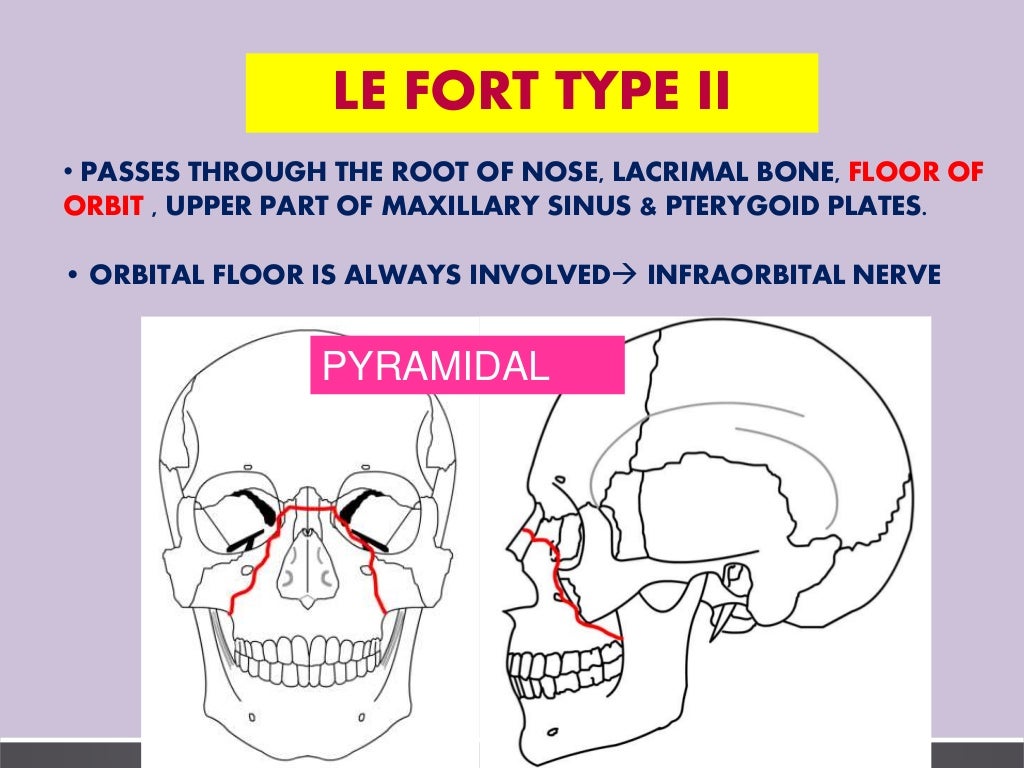 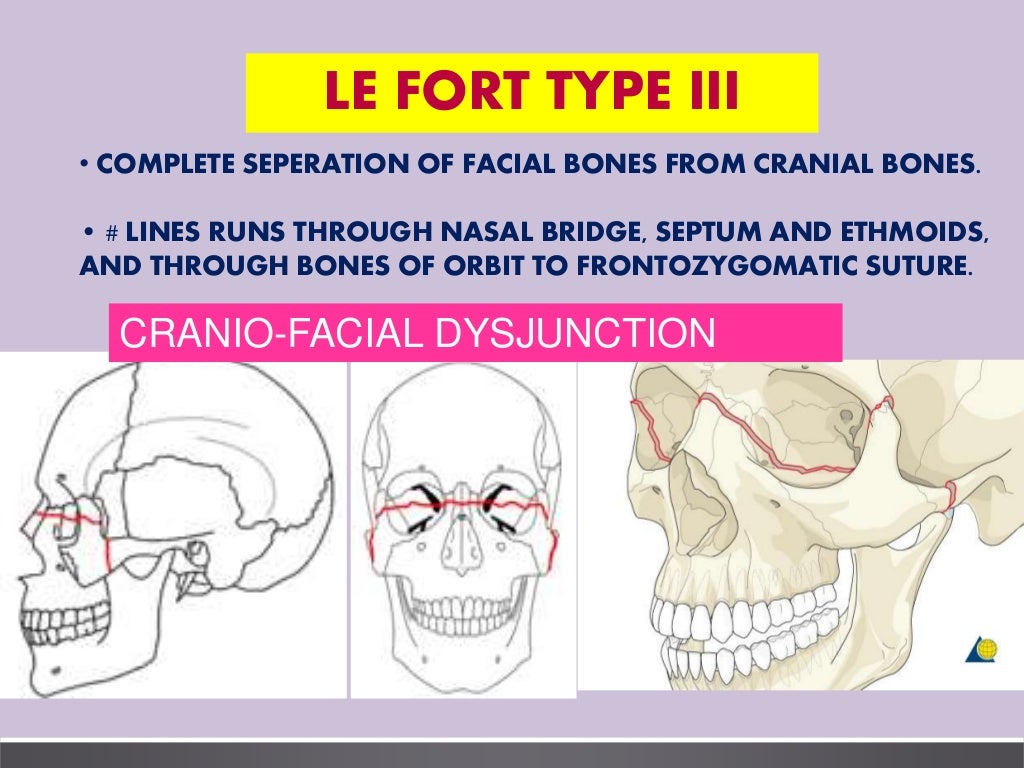 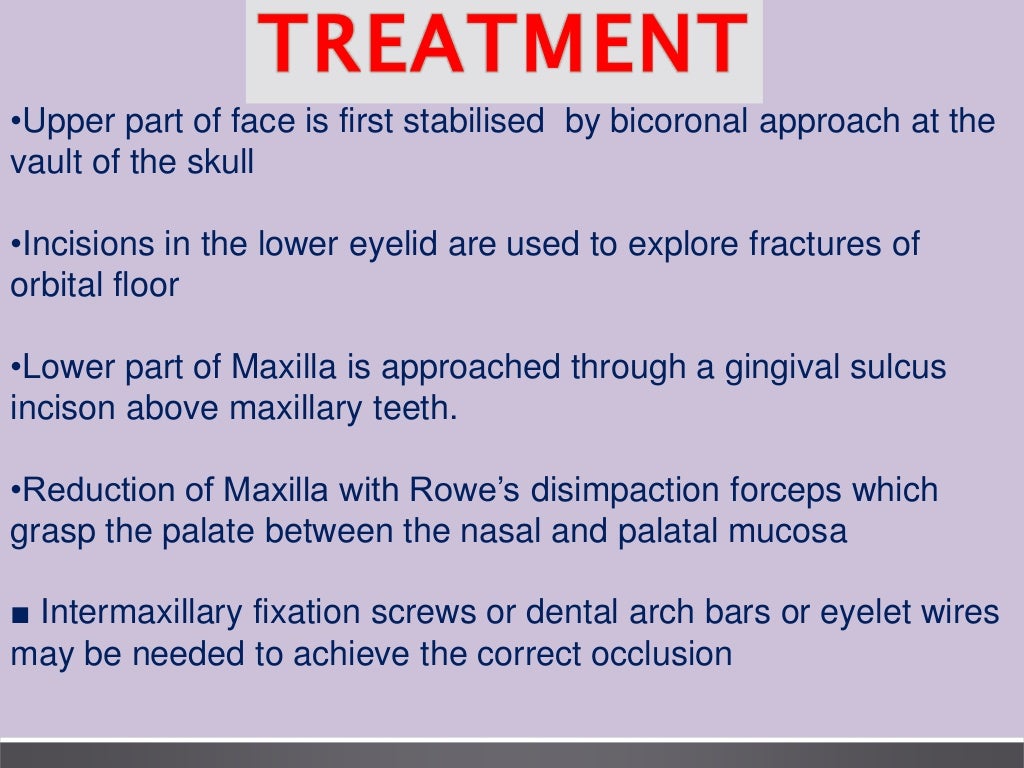 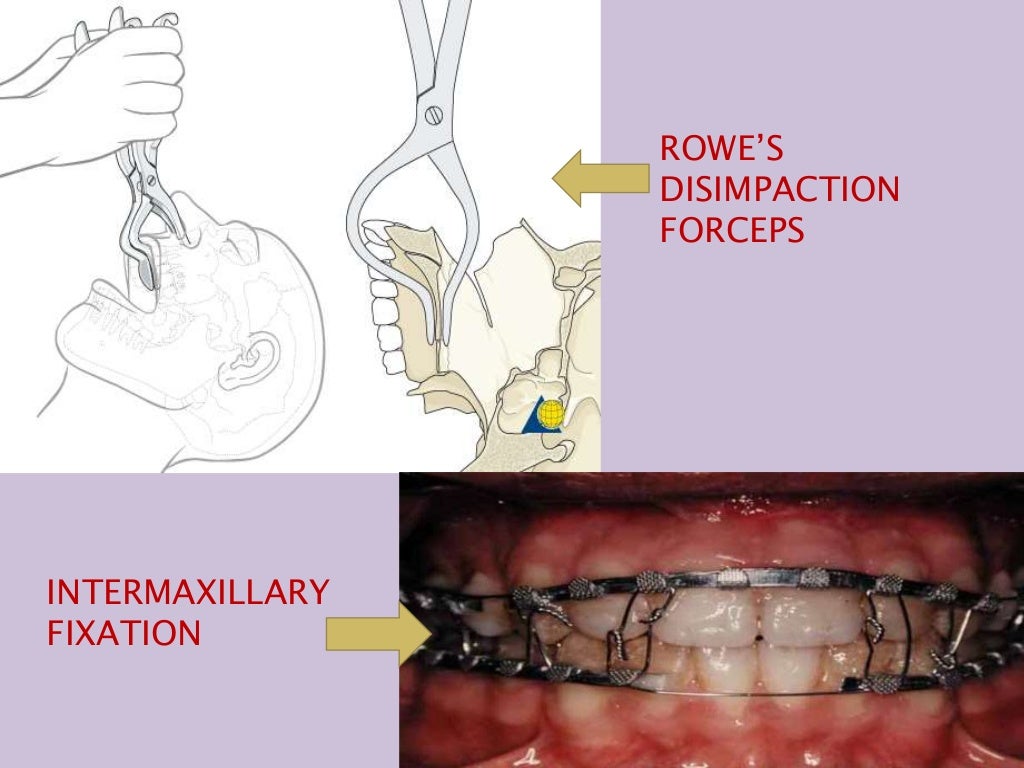 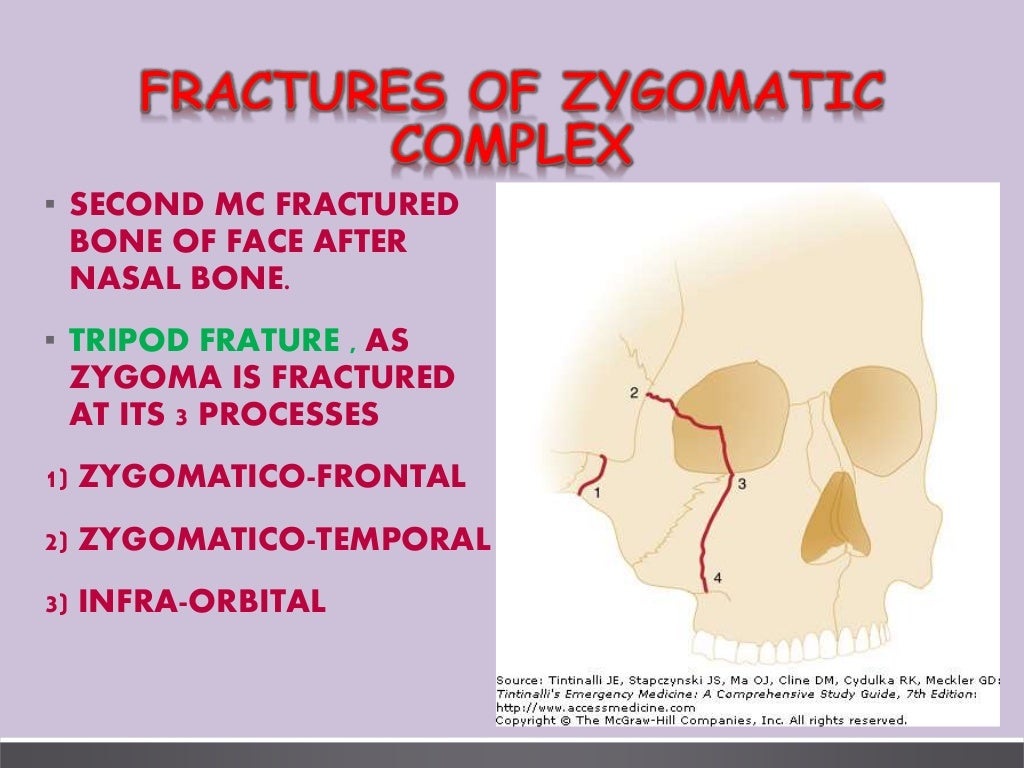 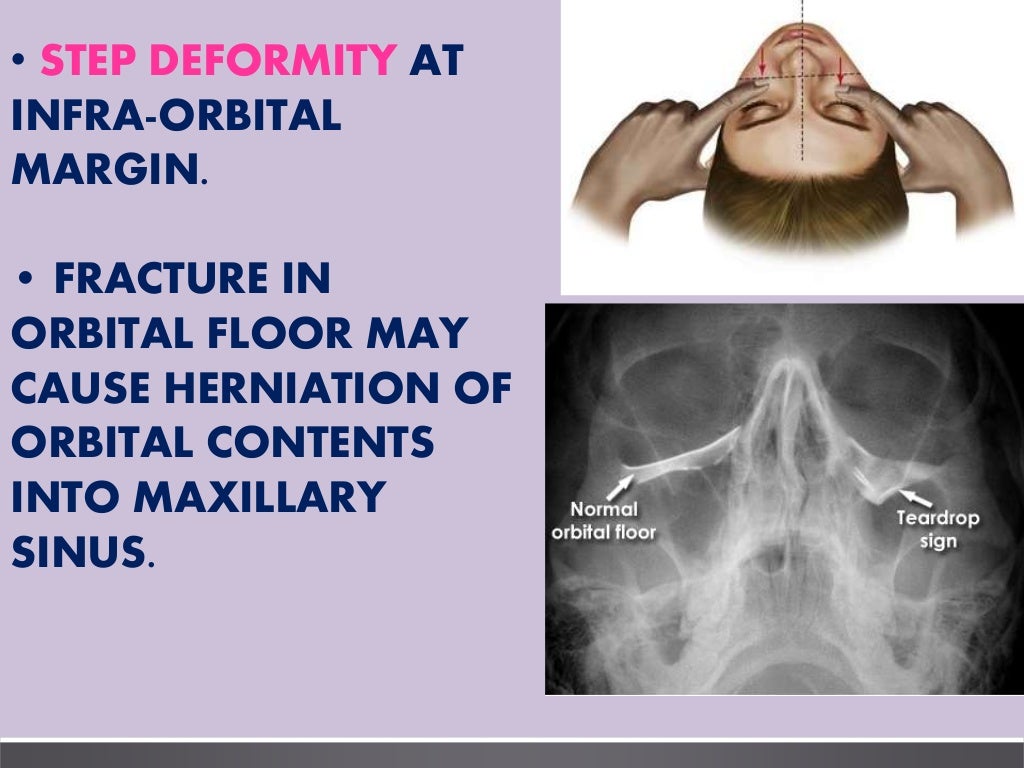 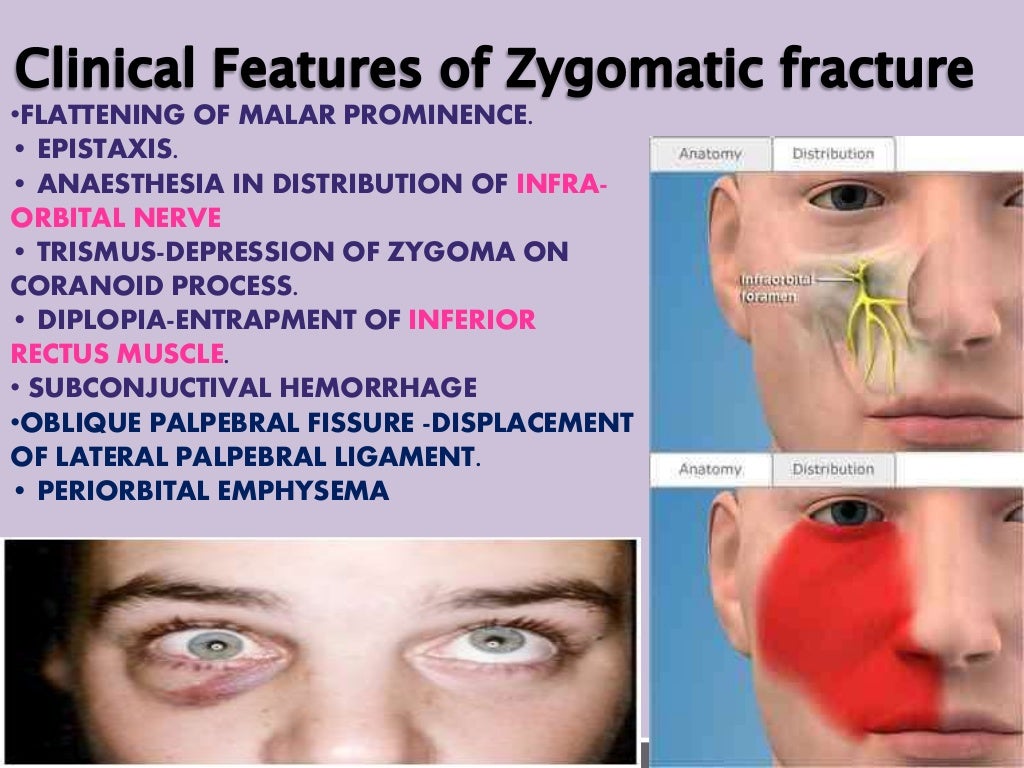 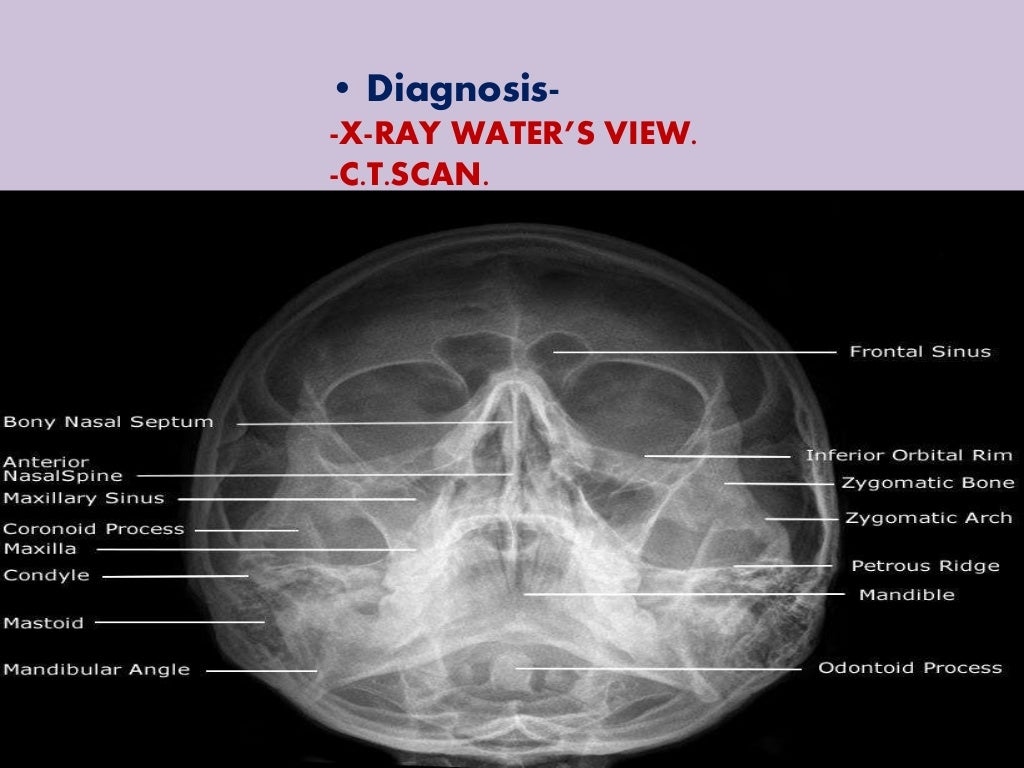 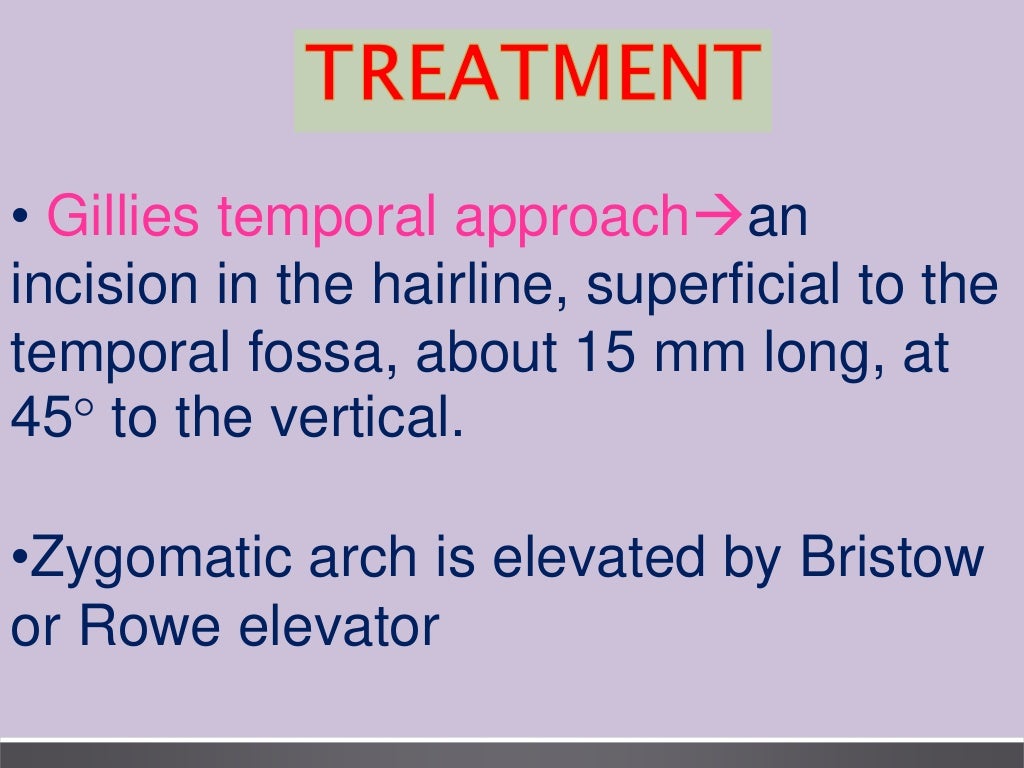 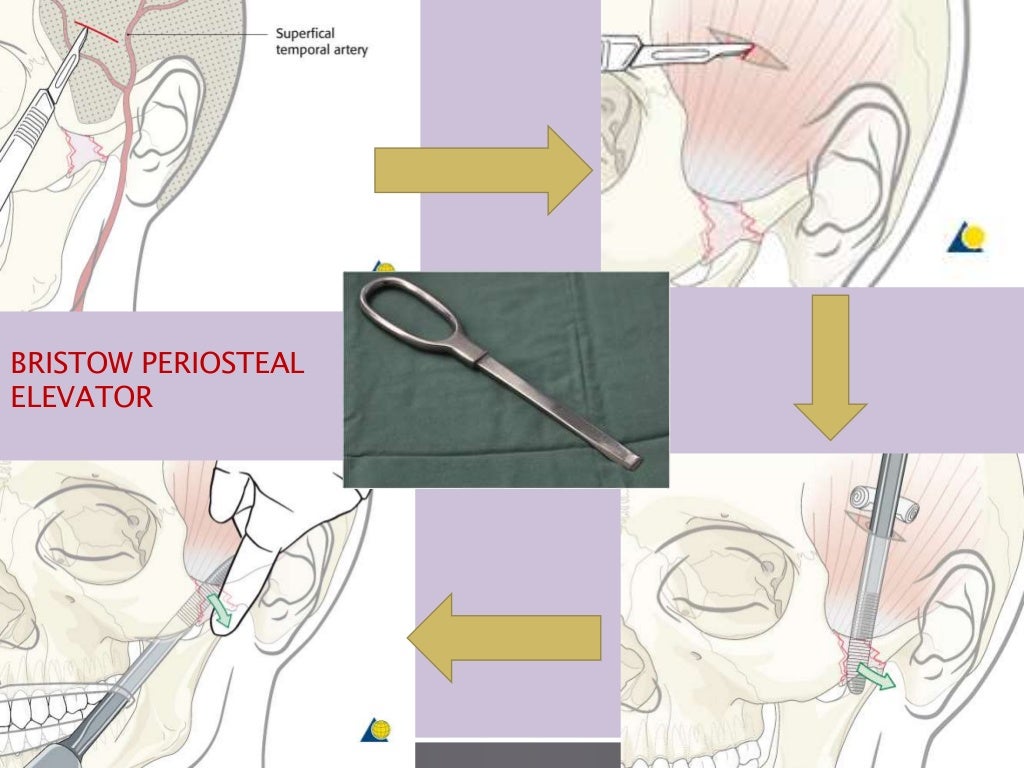 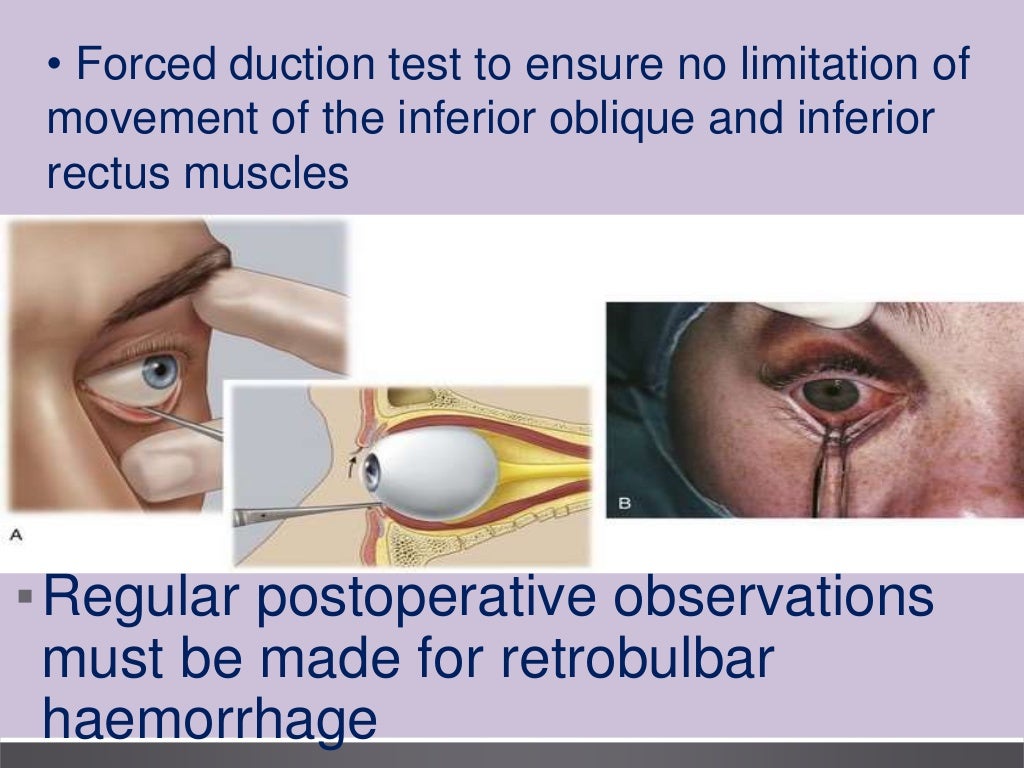 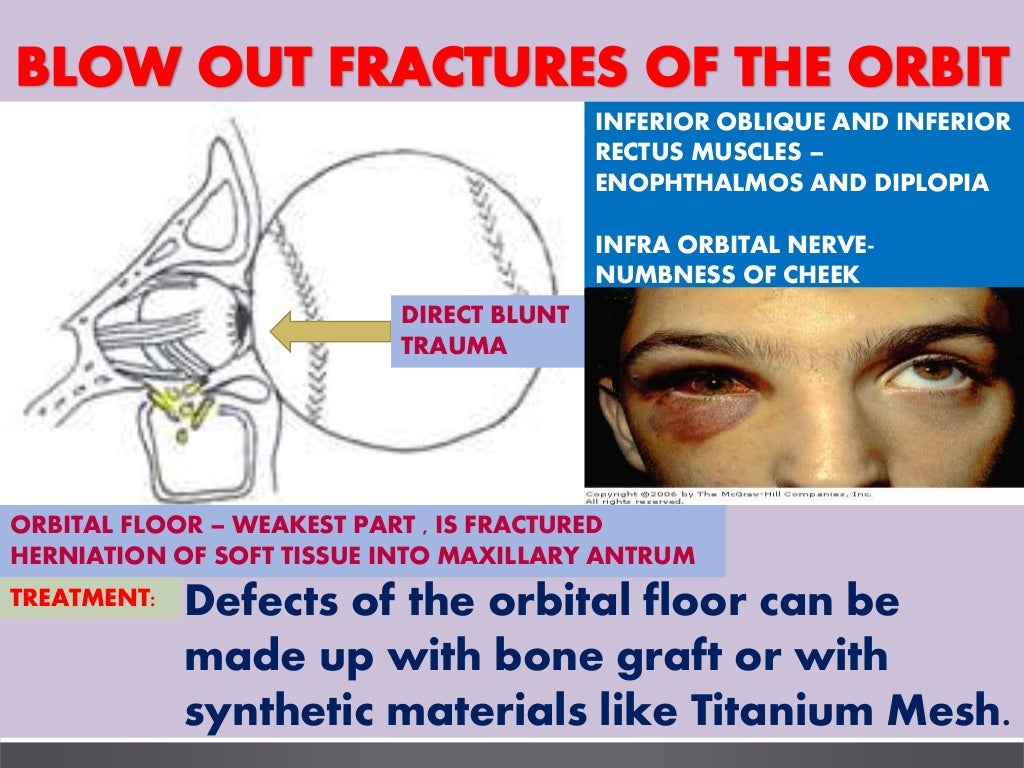 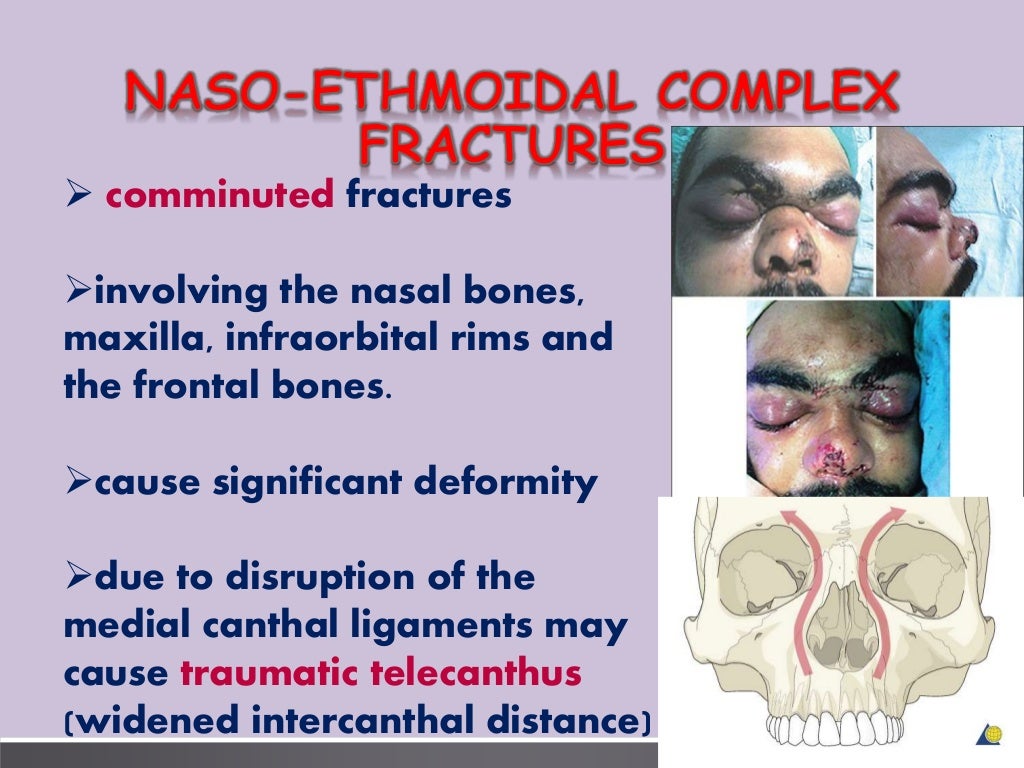 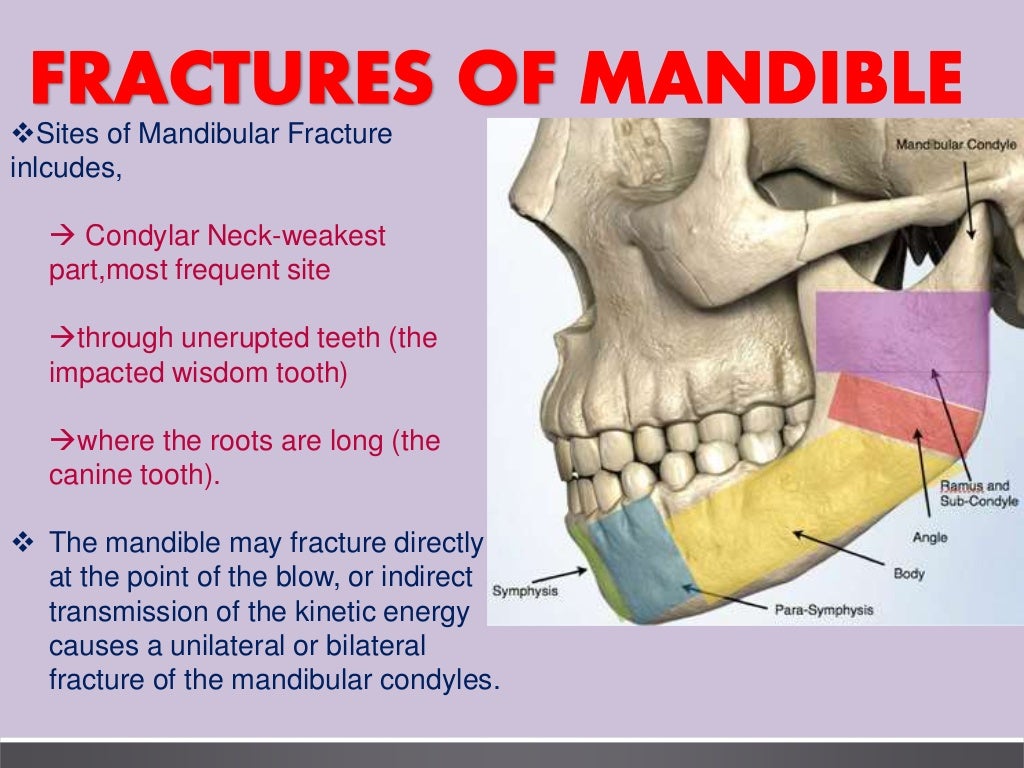 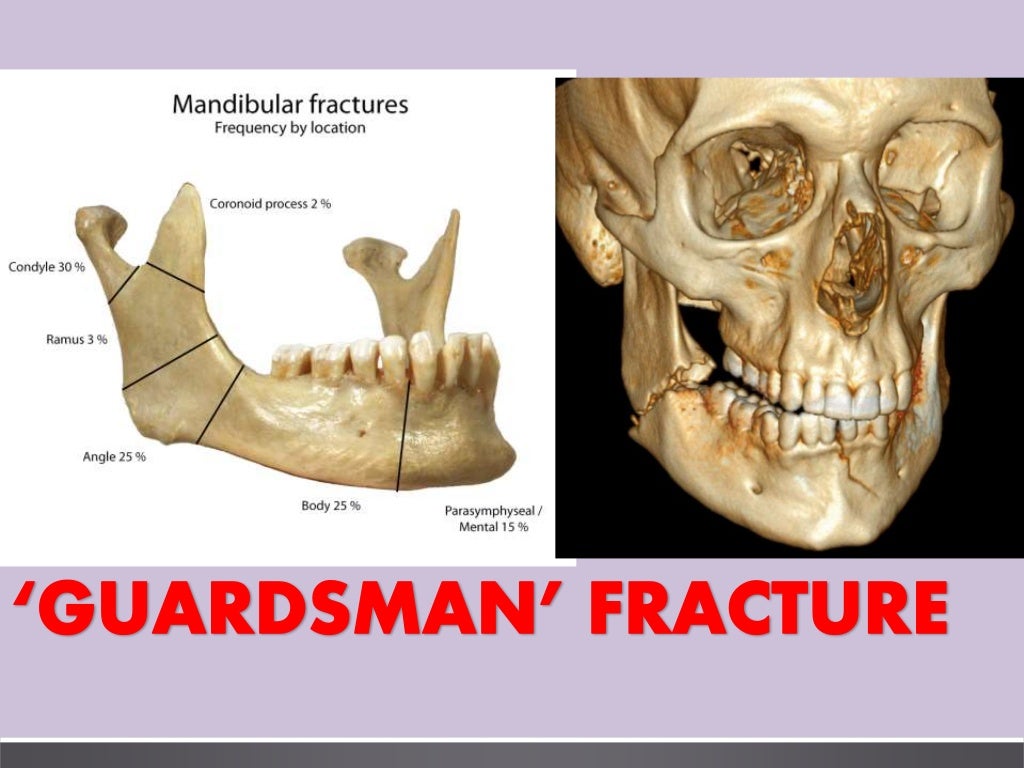 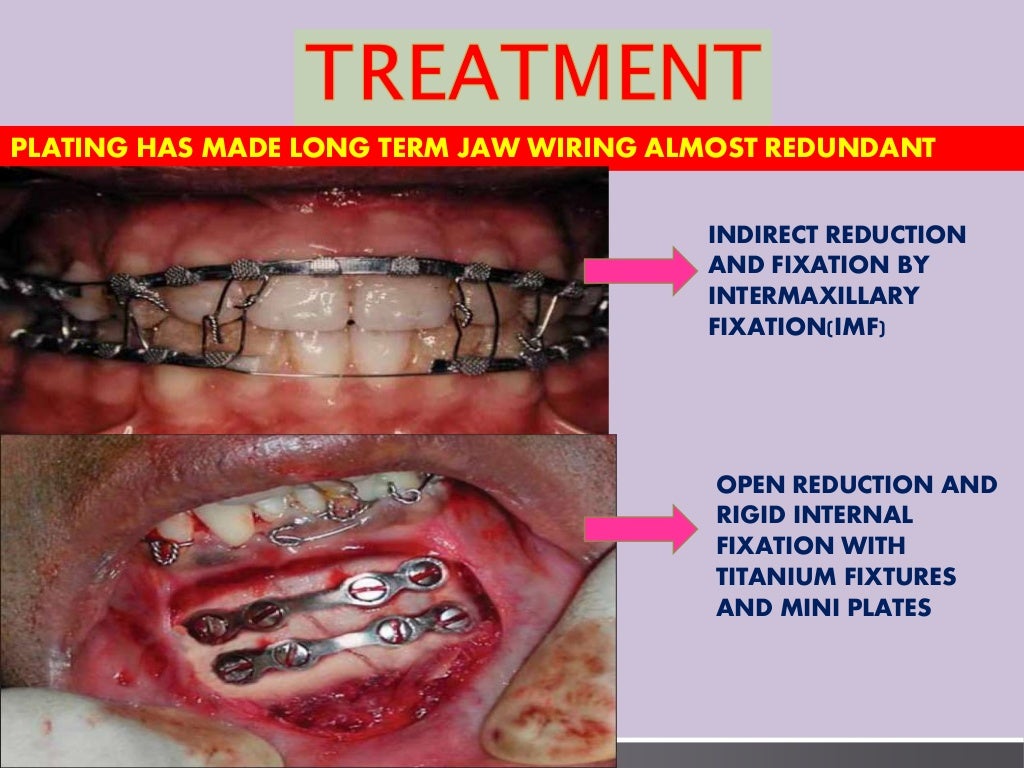 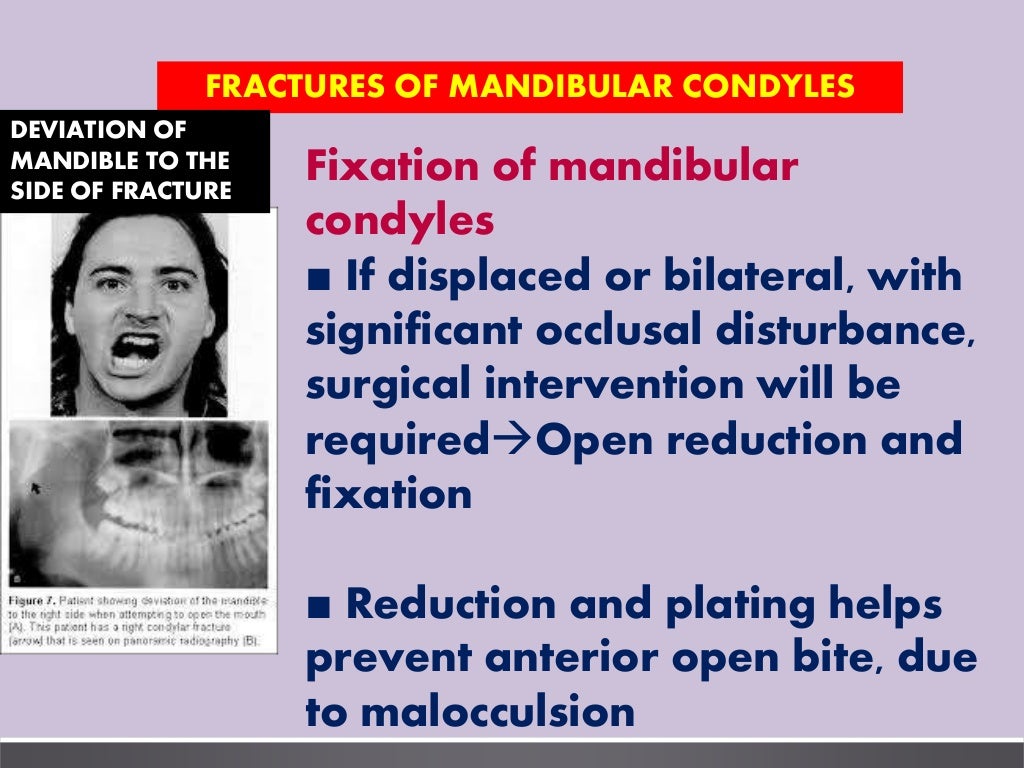 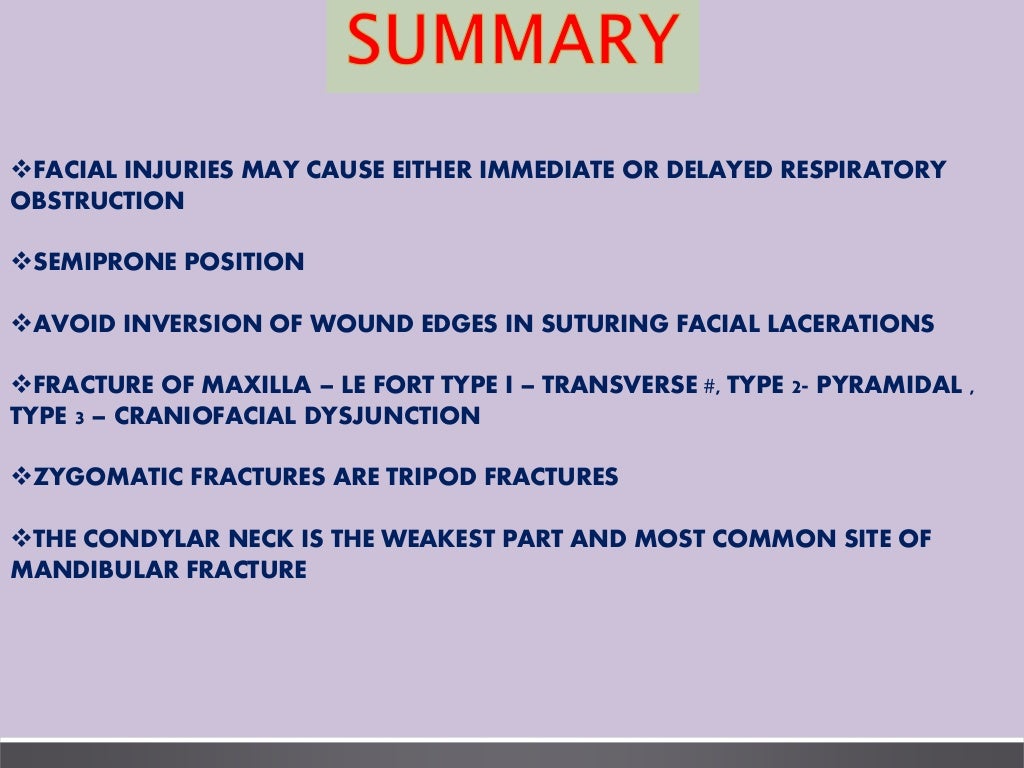 TAKE AWAY HOME MESSAGE
Fractures of facial bone are less frequent in children than adult
All the major studies show facial fractures are most common in males than in females.
Dentoalveolar fracture is found in 18-15% of children and is manage by wire splints.
Fractures of nasal bone are more frequent than fractures of maxilla and zygoma.
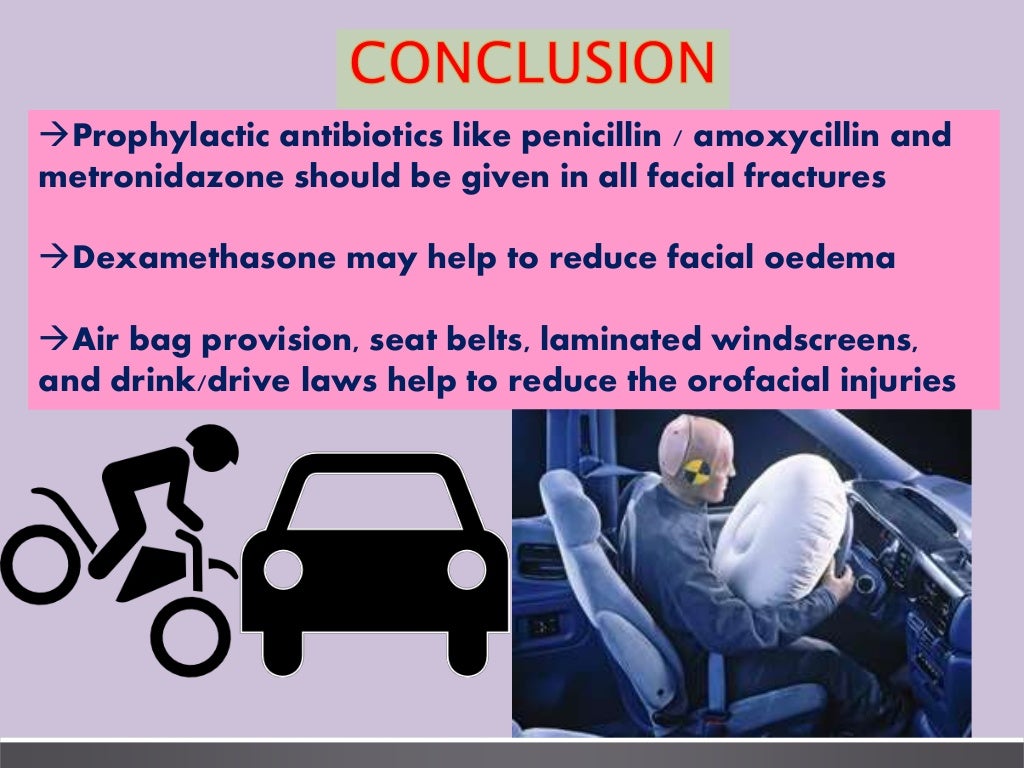 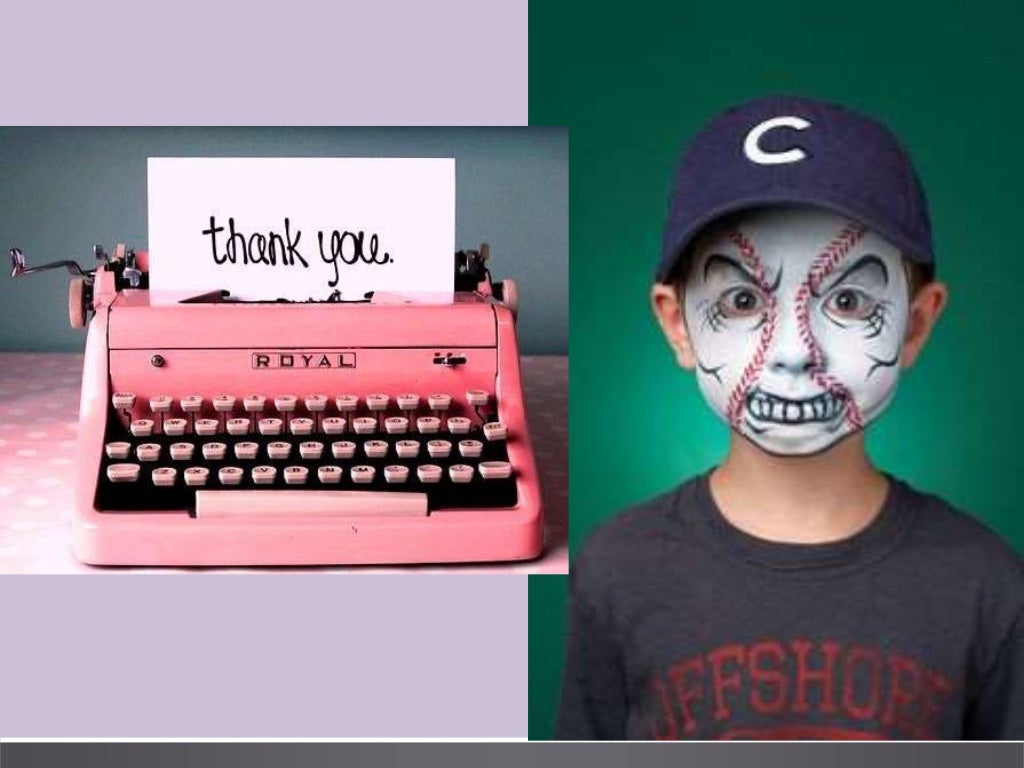